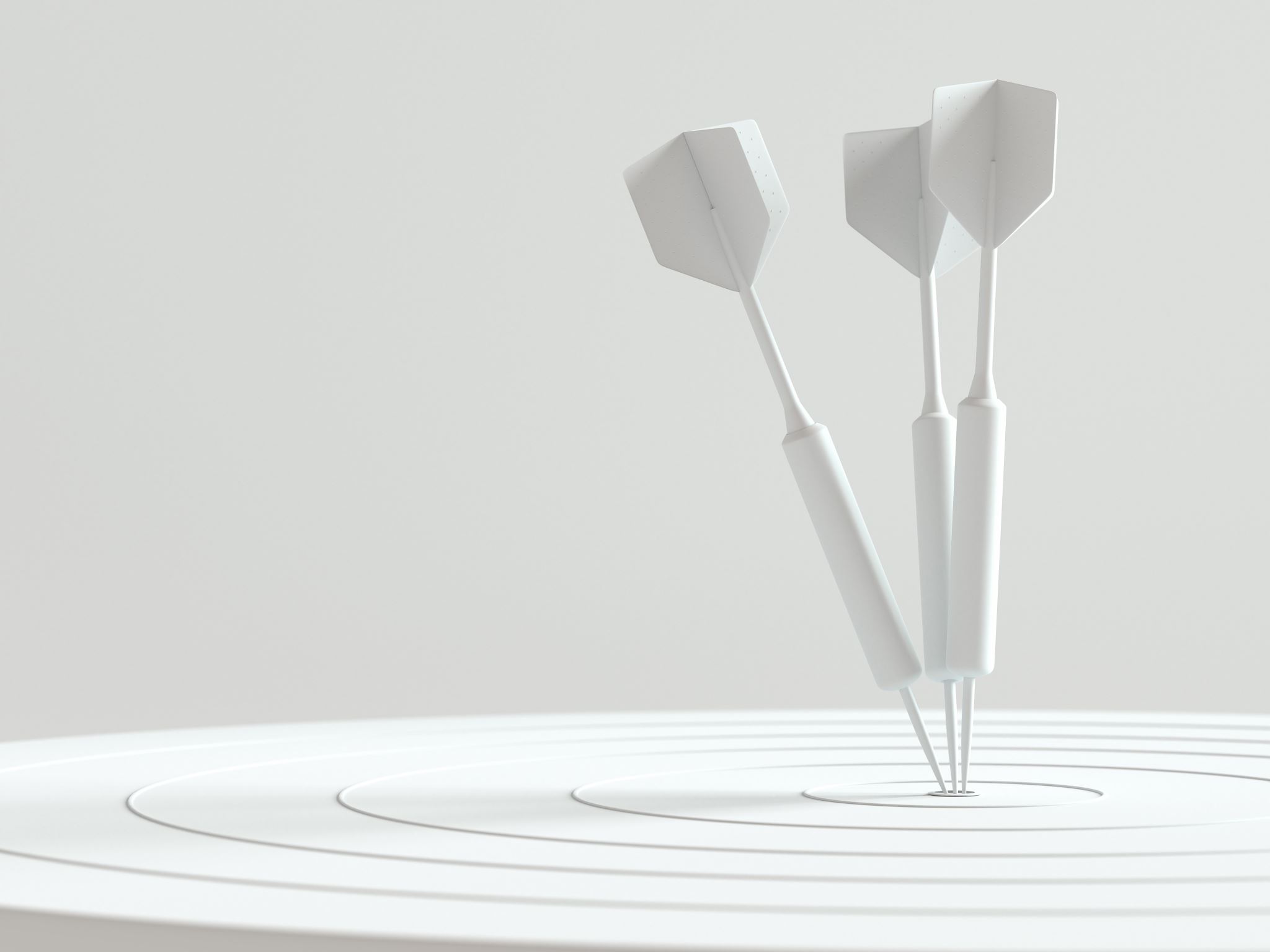 PROJECT PROBLEM STATEMENT ELEMENTS SLIDE TEMPLATE
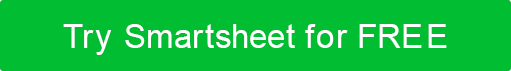 PROJECT NAME
AUTHORED BY: Name
DATE: MM/DD/YY
PROBLEM STATEMENT
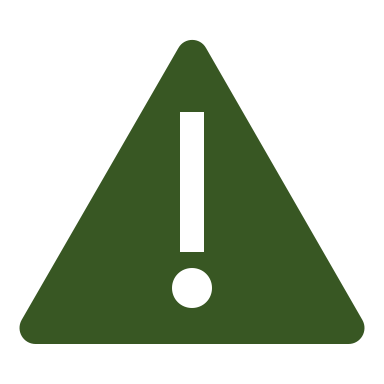 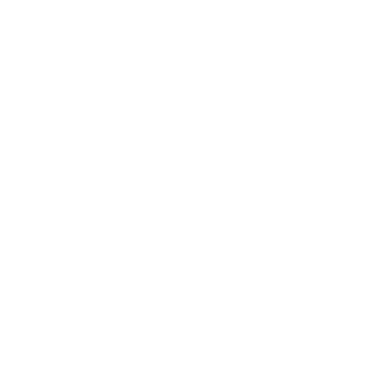 Add description here …
SCOPE
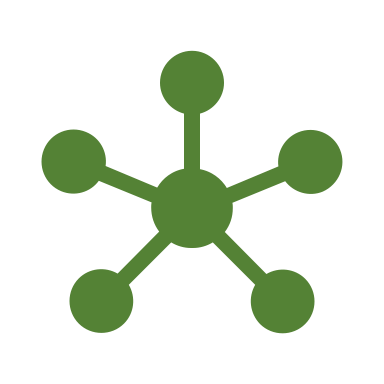 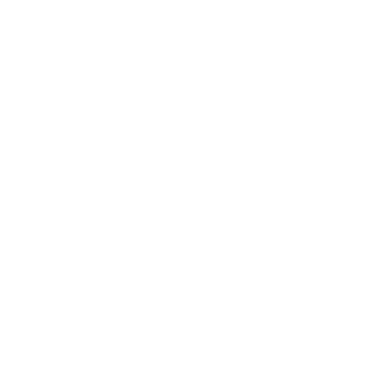 Add description here …
VALUE
Add description here …
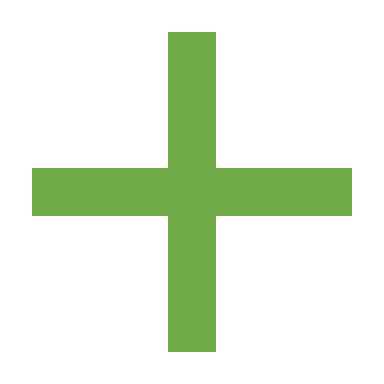 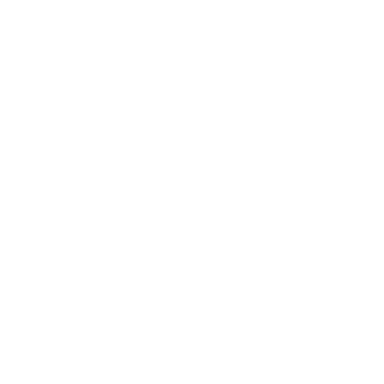 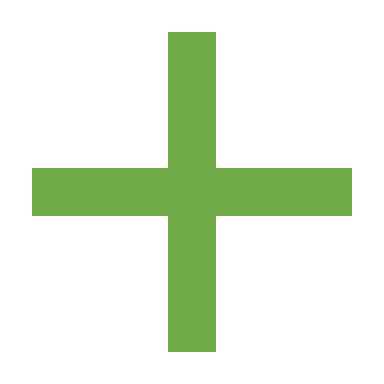 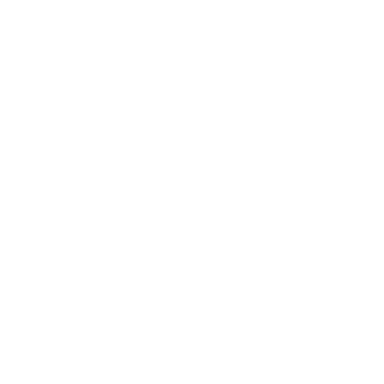 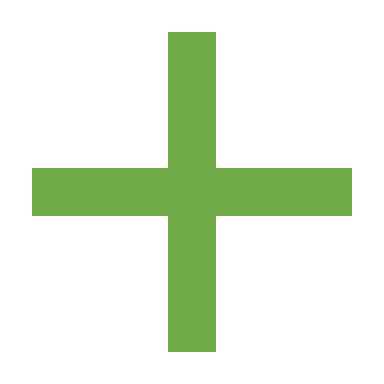 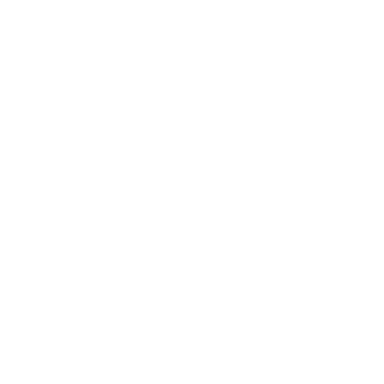 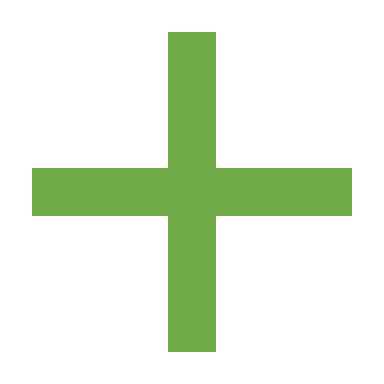 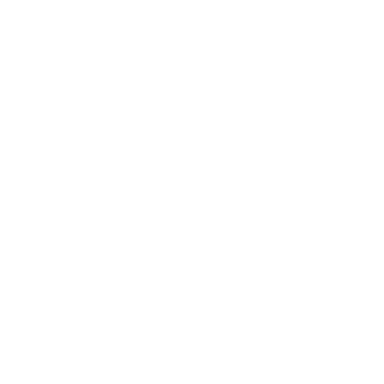 OBJECTIVES
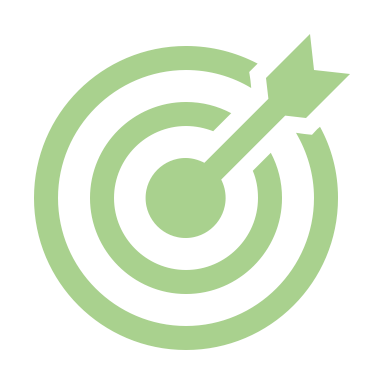 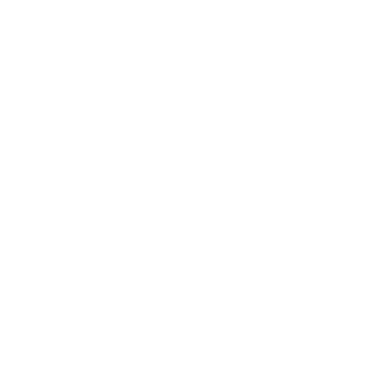 Add description here …
RESOURCES
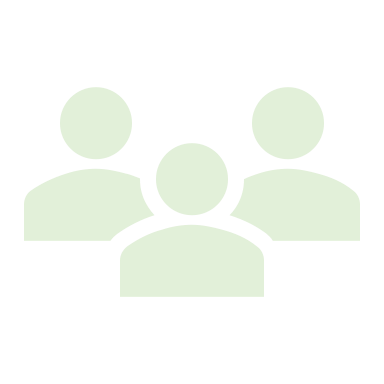 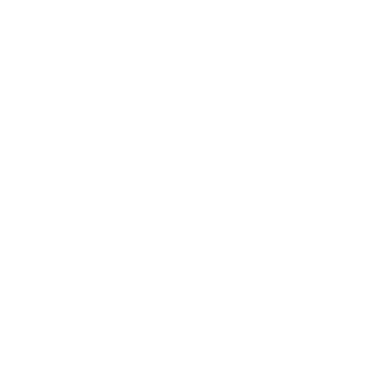 Add description here …